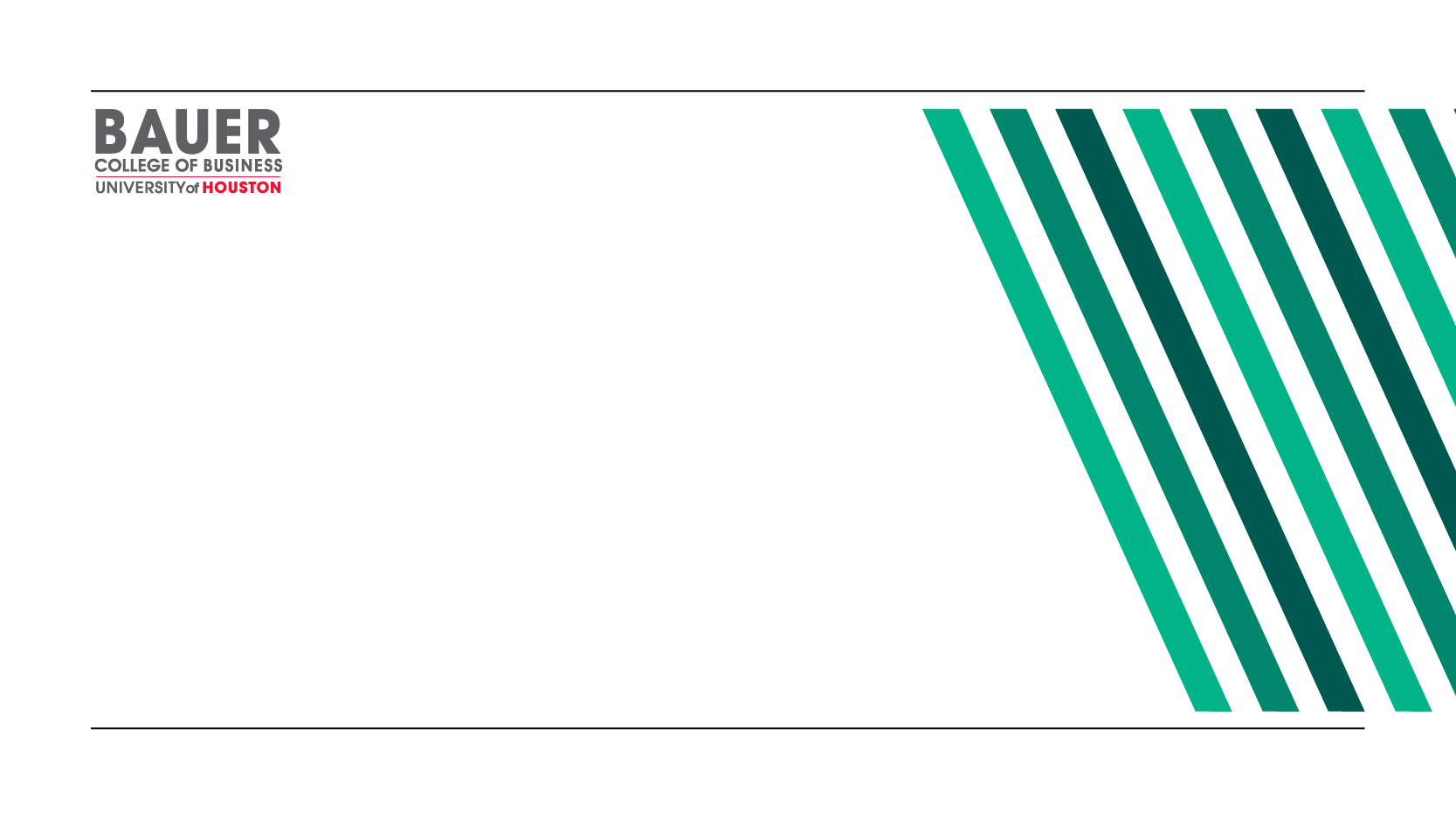 Info Session Name
Info Session Details (Date, Time, Location)

Info Session description and RSVP details
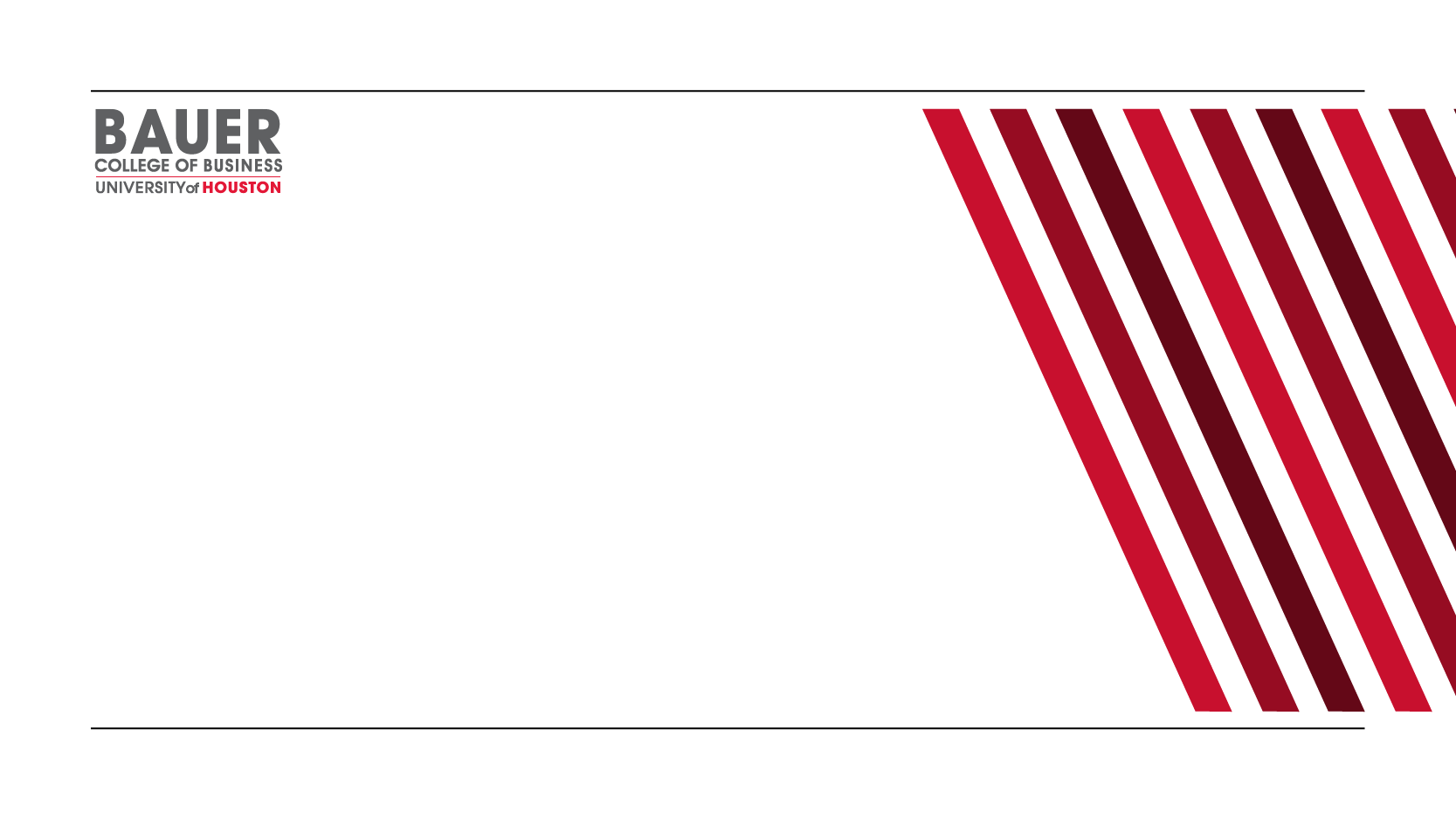 Info Session Name
Info Session Details (Date, Time, Location)

Info Session description and RSVP details
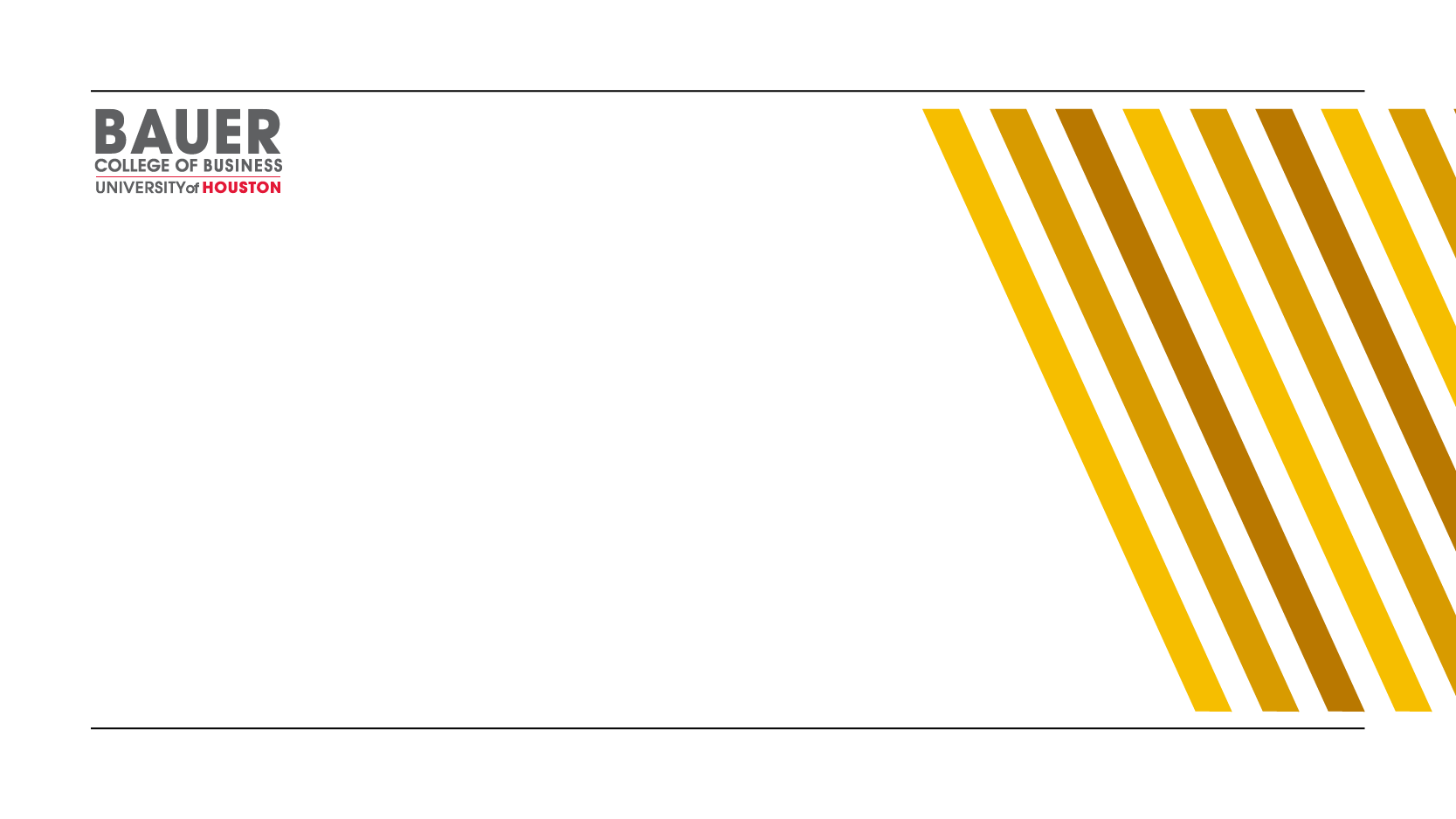 Info Session Name
Info Session Details (Date, Time, Location)

Info Session description and RSVP details